Олімпійський рух НА ПОЧАТКУ 20 СТОЛІТТЯ
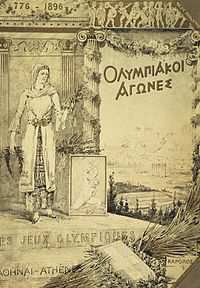 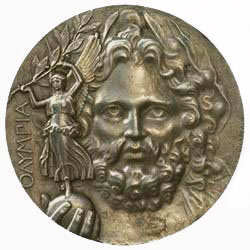 З періодом кінця 19 - початку 20 ст. пов`язане відродження Олімпійських ігор. Рівно 119 років тому у столиці Греції Афінах відбулися перші Олімпійські ігри сучасності. На початку 19 ст. спорт у Європі одержав загальне визнання, тому виникло прагнення організувати місце, де спортсмени з різних країн світу могли б показувати високі результати. Олімпійські ігри нашого часу народилися в 1896 році.
Велику роль у їх відродженні зіграв французький педагог і громадський діяч П`єр де Кубертен.  Його заклик «Потрібно зробити спорт інтернаціональним, потрібно відродити Олімпійські ігри!» знайшов належний відгук у багатьох країнах.
Барон П`єр де Кубертен (1863-1937) – ініціатор відродження Олімпійських ігор, видатний діяч міжнародного руху, другий президент Міжнародного олімпійського комітету(МОК). На відродження  Олімпіади витратив весь свій статок і помер у злиднях.
На установчому конгресі, скликаному 16 червня 1894 в Сорбонському університеті, крім французів і греків, були представлені також англійці, американці, шведи, іспанці, італійці, бельгійці, угорці і росіяни. Делегати одноголосно присягнули на вірність принципу аматорства, а потім 23 червня 1894р. створили Міжнародний Олімпійський Комітет (МОК), структура і дії якого визначаються Олімпійською Хартією. Було вирішено, починаючи з 1896 року «в інтересах підтримки і розвитку фізичного виховання і сприяння дружнього спілкування народів у цій області раз на чотири роки проводити за зразком еллінських олімпіад великі ігри, на які будуть запрошуватися всі цивілізовані народи».
Олімпійський рух має свої емблему і прапор, затверджені МОК за пропозицією П`єра де Кубертена в 1913.
Емблема – олімпійські кільця.
Девіз – «Швидше, Вище, Сильніше».
Прапор – біле полотнище з олімпійськими кільцями, з 1920 р. піднімається на всіх іграх.
Символ Олімпійських ігор – п`ять кілець, що скріпляють, символізуючи об`єднання п`яти континентів в олімпійському русі, так звані олімпійські кільця. Колір кілець у верхньому ряді – блакитний для Європи, чорний для Африки, червоний для Америки, в нижньому ряду – жовтий для Азії, зелений для Австралії.
На першій сучасній Олімпіаді, яка була проведена в Греції, виступали лише 245 спортсменів із 14 країн світу. Атлети змагалися у 9 видах спорту: греко-римській боротьбі, велосипедному спорті, гімнастиці, легкій і важкій атлетиці, плаванні, стрільбі, тенісі, фехтуванні та марафонському бігу. Серед учасників не було жодної жінки.
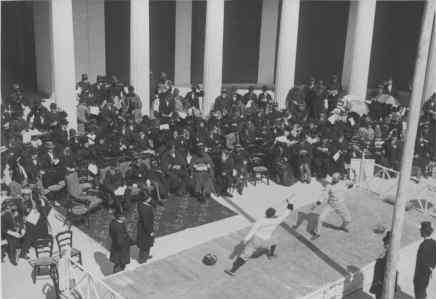 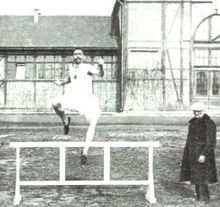 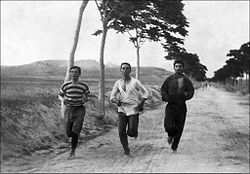 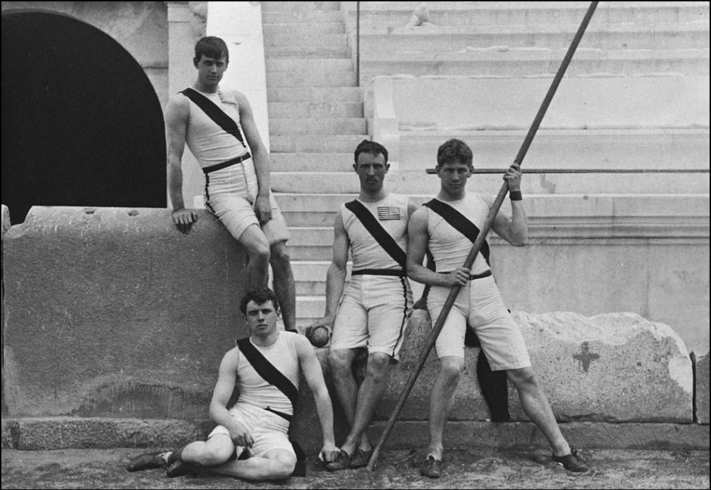 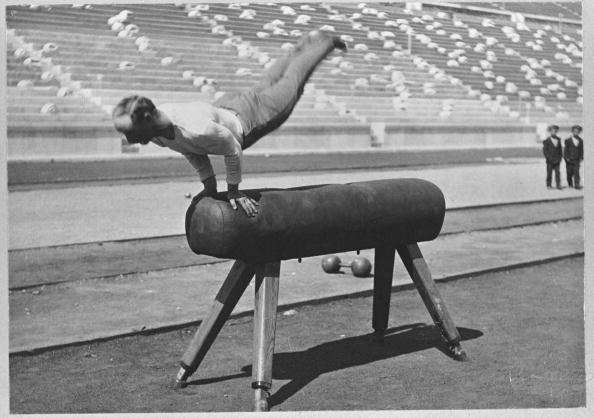 Олімпійські ігри 1900 р., які були проведені в Франції, вирізнялися поганою організацією й не викликали належного інтересу серед уболівальників, чия кількість була навіть меншою, ніж самих спортсменів. Ігри в Парижі не мали стадіону, але саме тоді уперше до участі на Олімпіаді були допущені жінки.
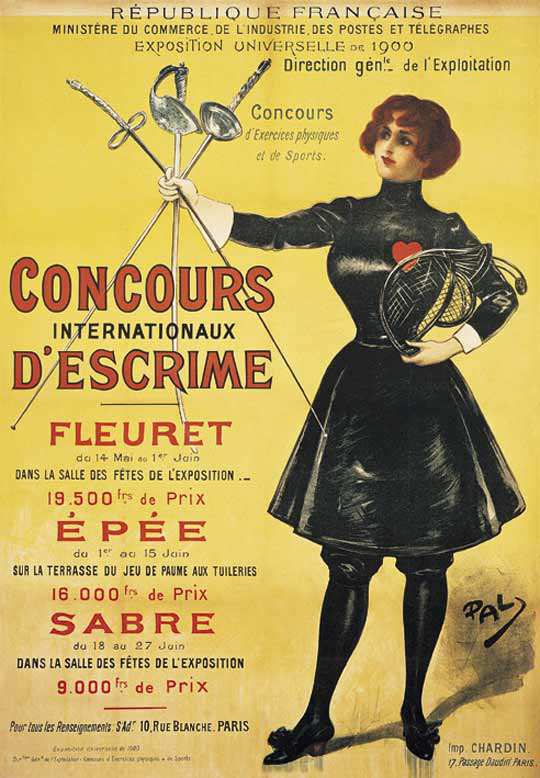 Літні Олімпійські ігри 1904 року або ІІІ Олімпійські ігри були проведені в місті Сент-Луїс, штат Міссурі, США. На Олімпіаду прибуло 650 спортсменів, але 580 були із США. Це відбулося, оскільки з Європи дістатися через океан на той час було дуже складно через технічні причини.
Ігри 1900 р. у Франції та ігри 1904 р. у Америці поєднувалися із Всесвітніми ярмарками.
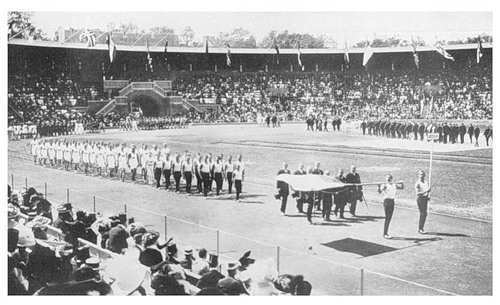 У 1906 році були проведені позачергові Олімпійські ігри в Афінах. Вони не були визнані Міжнародним олімпійським комітетом офіційними і не отримали порядкового номеру.
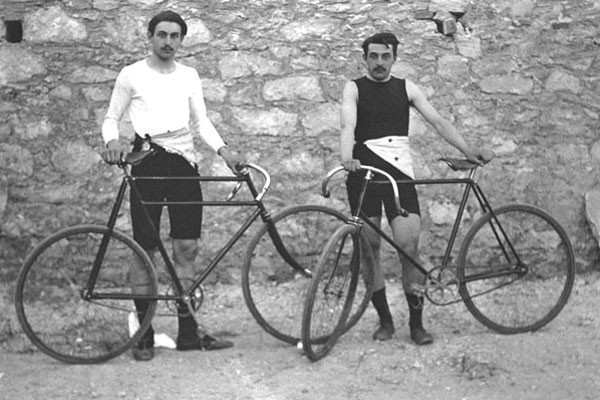 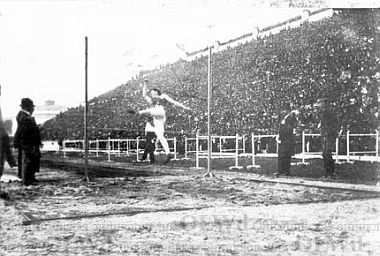 Літні Олімпійські ігри 1912 проводилися у Стокгольмі, Швеція. Саме тоді було вперше використано фотофініші та електронні годинники. Також в Стокгольмі був проведений перший конкурс мистецтв. Представлені на конкурсі витвори архітектури, живопису, скульптури, музики та літератури були присвячені олімпійському руху.
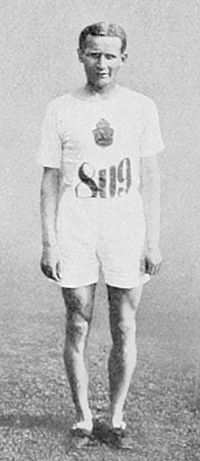 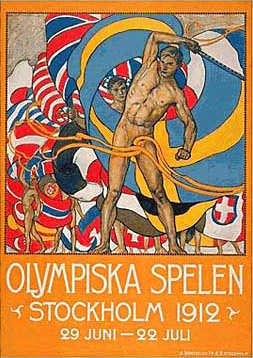 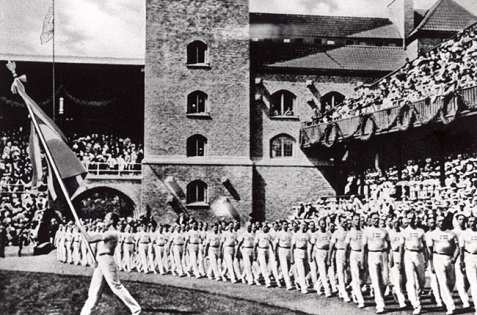 У період між двома світовими війнами літні Олімпійські ігри проводилися в Антверпені (Бельгія, 1920); Парижі (Франція, 1924); Амстердамі (Голландія, 1928).
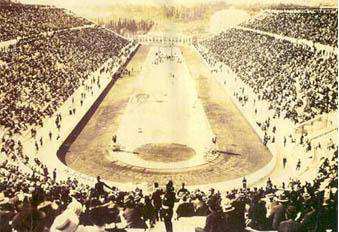 До початку І світової війни було проведено п`ять олімпійських турнірів. Після 5 Олімпіади в Швеції 6 літні Олімпійські ігри було призначено на 1916 р. в Берліні. Проте війна перешкодила олімпійському руху чекати довелося аж до 1924 р., коли у Франції відбулася 8 літня Олімпіада та І зимові Олімпійські ігри.
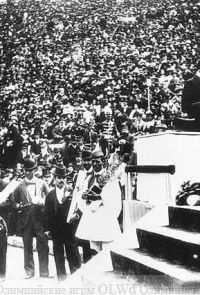 Розвиток спорту й олімпійського руху сприяв подальшому самовдосконаленню людини і зміцненню контактів між країнами і народами.
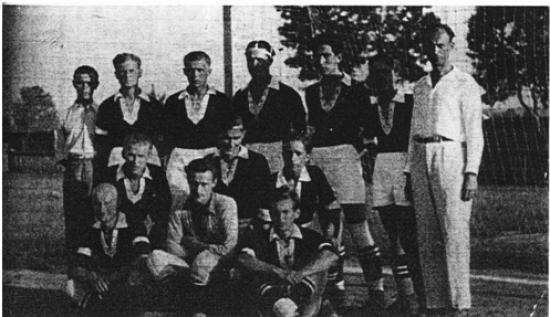 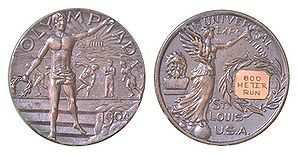 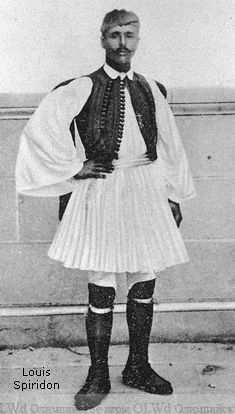 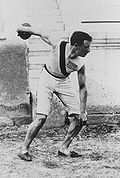 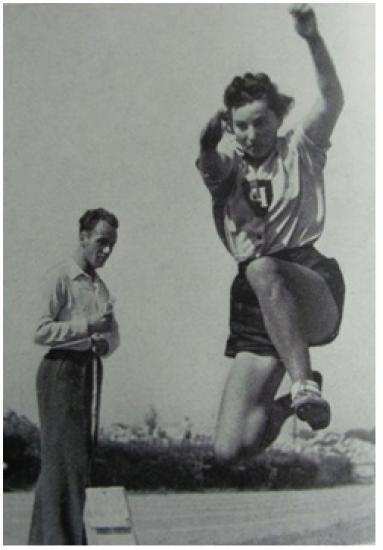 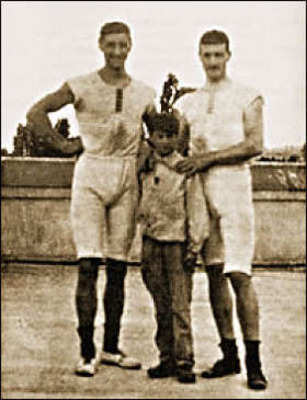 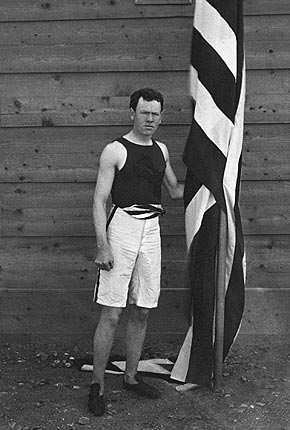 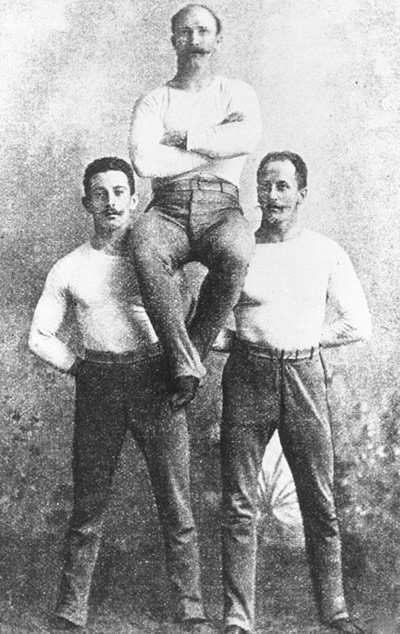 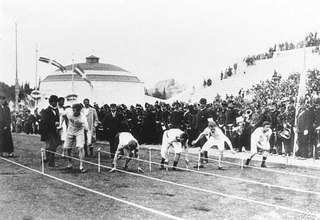 Дякую за увагу!
Презентацію виконала 
Анастасія Нікора, 
учениця 10 класу